دور جامعة جنوب الوادى فى خدمة قضايا المجتمعد / محسوب عبد القادررئيس مجلس قسم علم النفس التربوىونائب مدير مركز ضمان الجودة والتأهيل للاعتماد بالجامعة
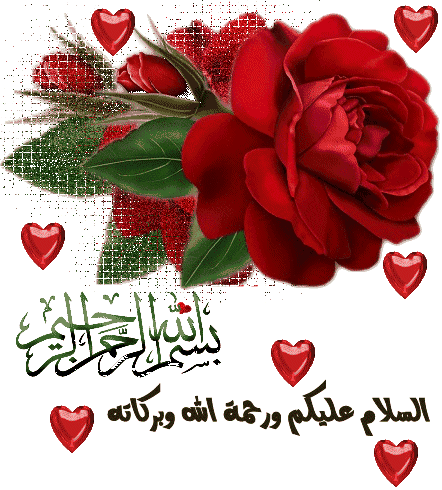 رؤية الجامعة
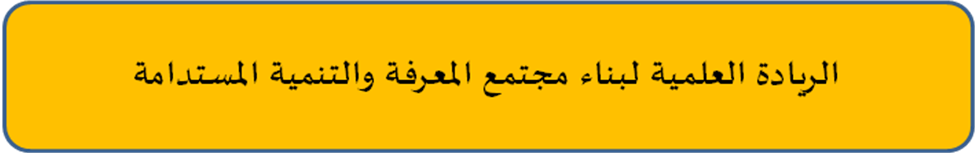 رسالة الجامعة
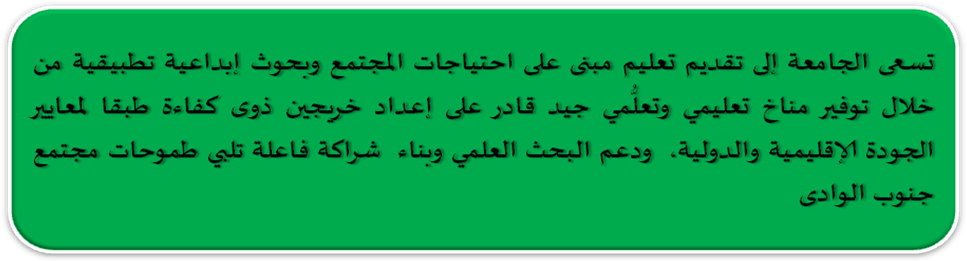 شعار الخطة
Strategic Plan : Aim Higher and Achieve More
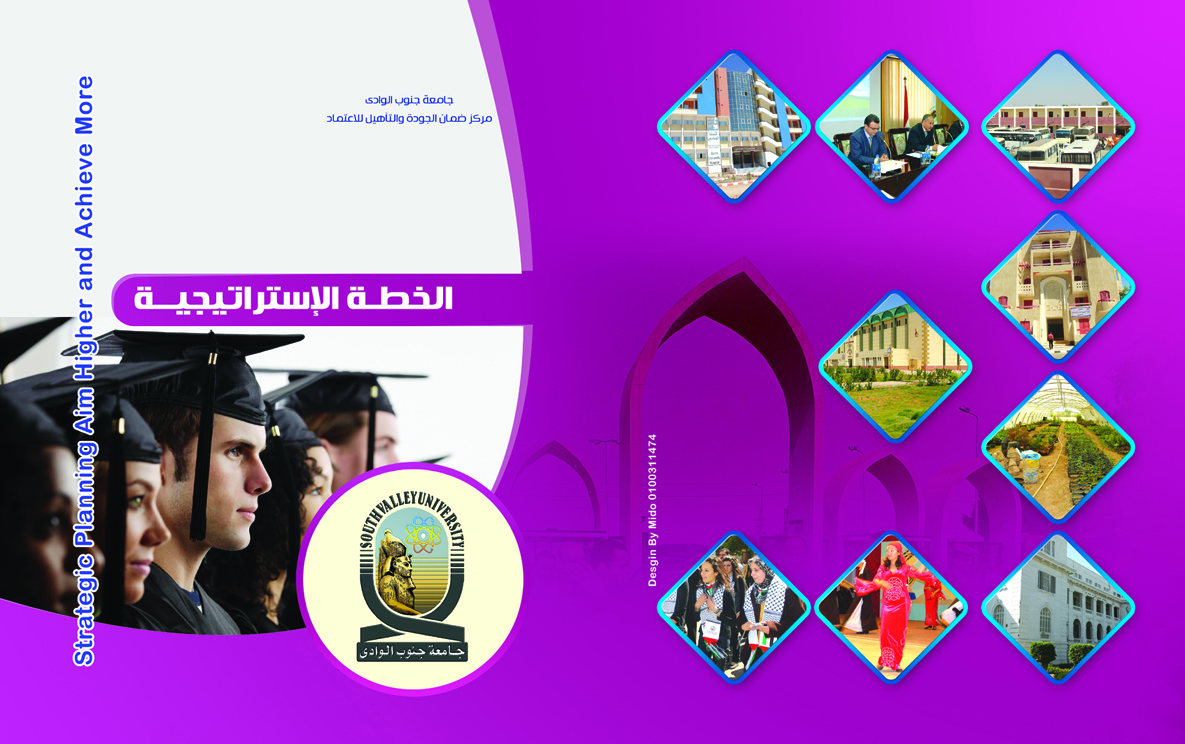 نموذج التخطيط الاستراتيجى للجامعة
WHERE
HOW

SVU Strategic Plan
NOW
South Valley University – Strategic Planning Model
الغايات الاستراتيجية للجامعة
الغاية الأولى : تميز التعليم والتعلم

الغاية الثانية : تحسين وتطوير البحث العلمى

 الغاية الثالثة : بناء شراكات فعالة

الغاية الرابعة : تطوير القدرة المؤسسية للجامعة وتحسين بنيتها التحتية
مبادرات لبناء شراكات فعالة
نماذج من جهود الجامعة لخدمة المجتمع
احتفالية كلنا معك ... الجمعيات الأهلية والمؤسسات الخيرية
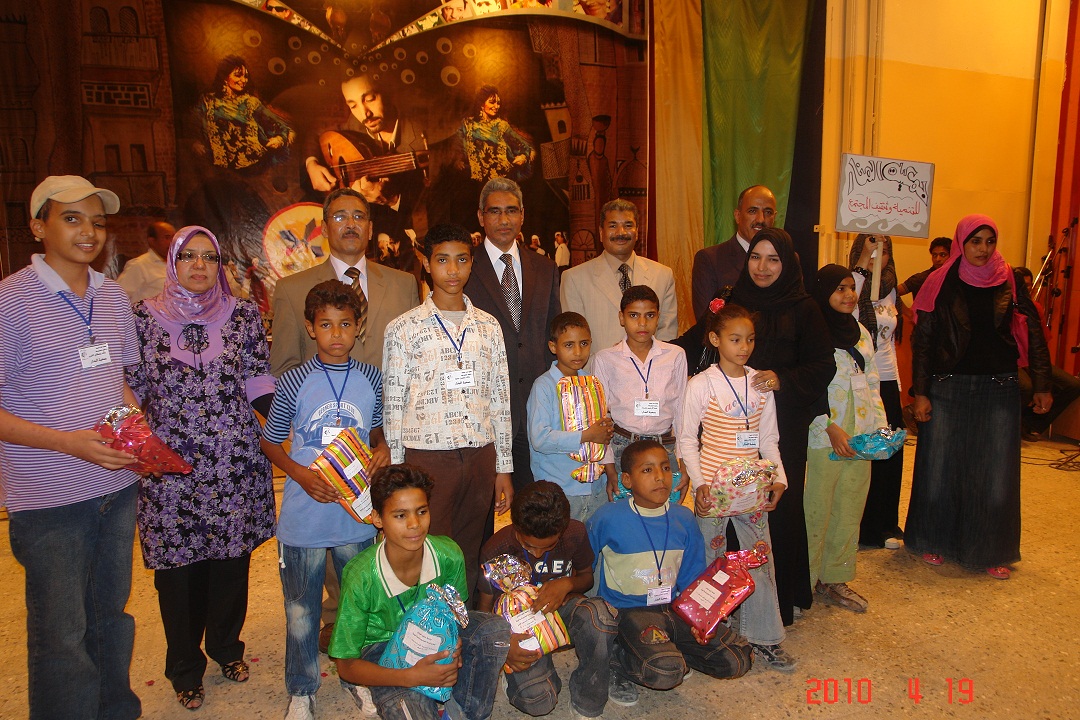 افتتاح العيادات الخارجية بمستشفى الجامعة
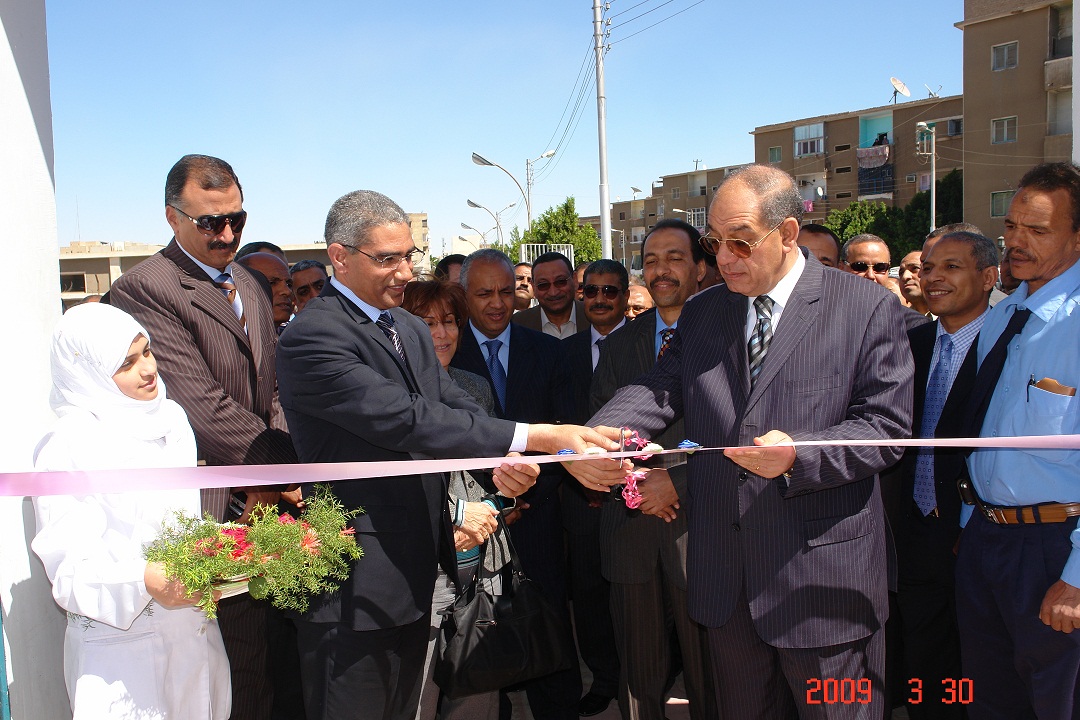 افتتاح مركز اللغة الأسبانية بالجامعة
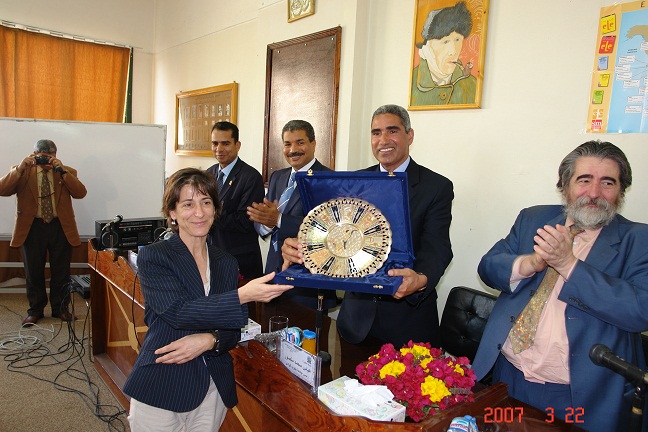 القوافل البيطرية
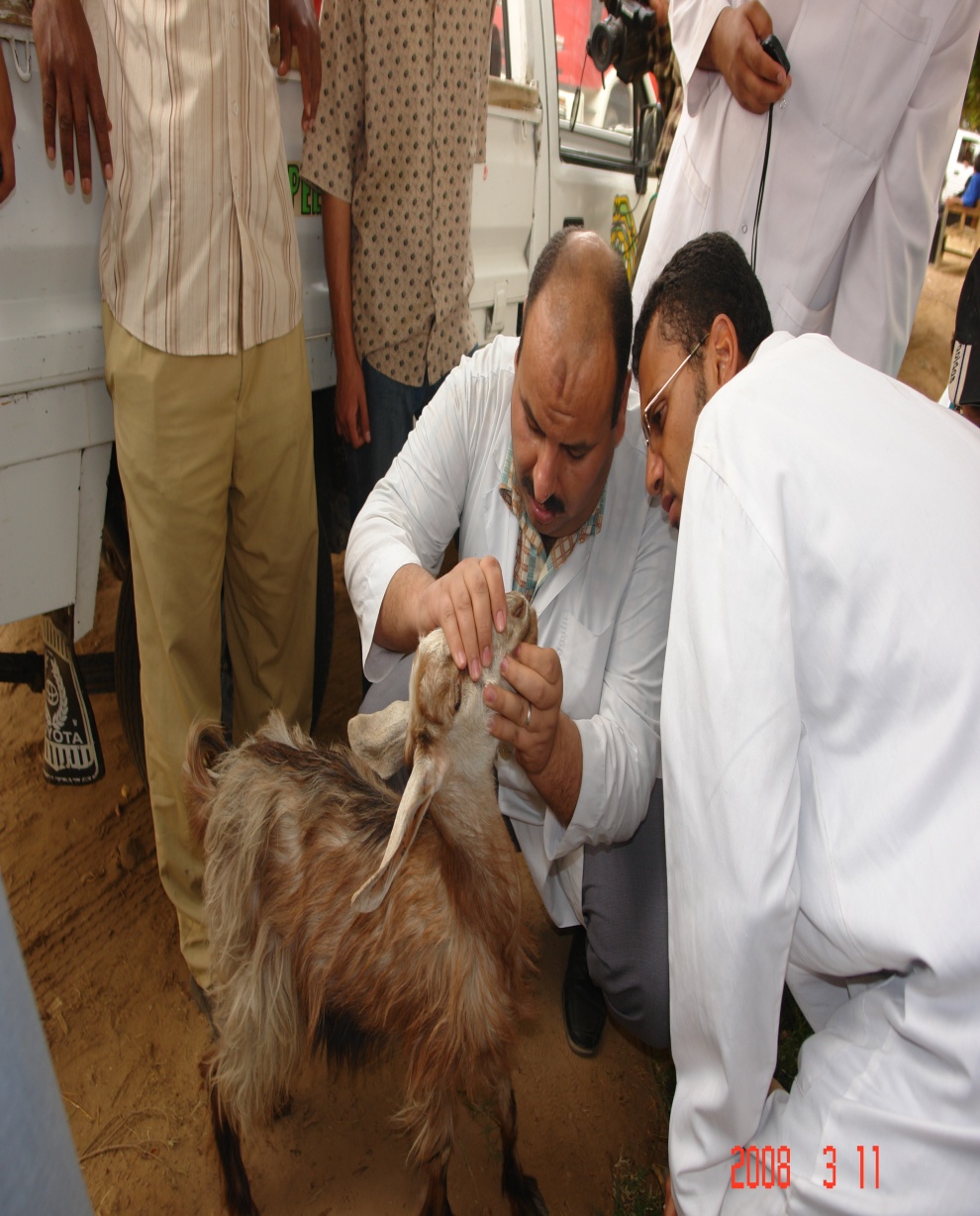 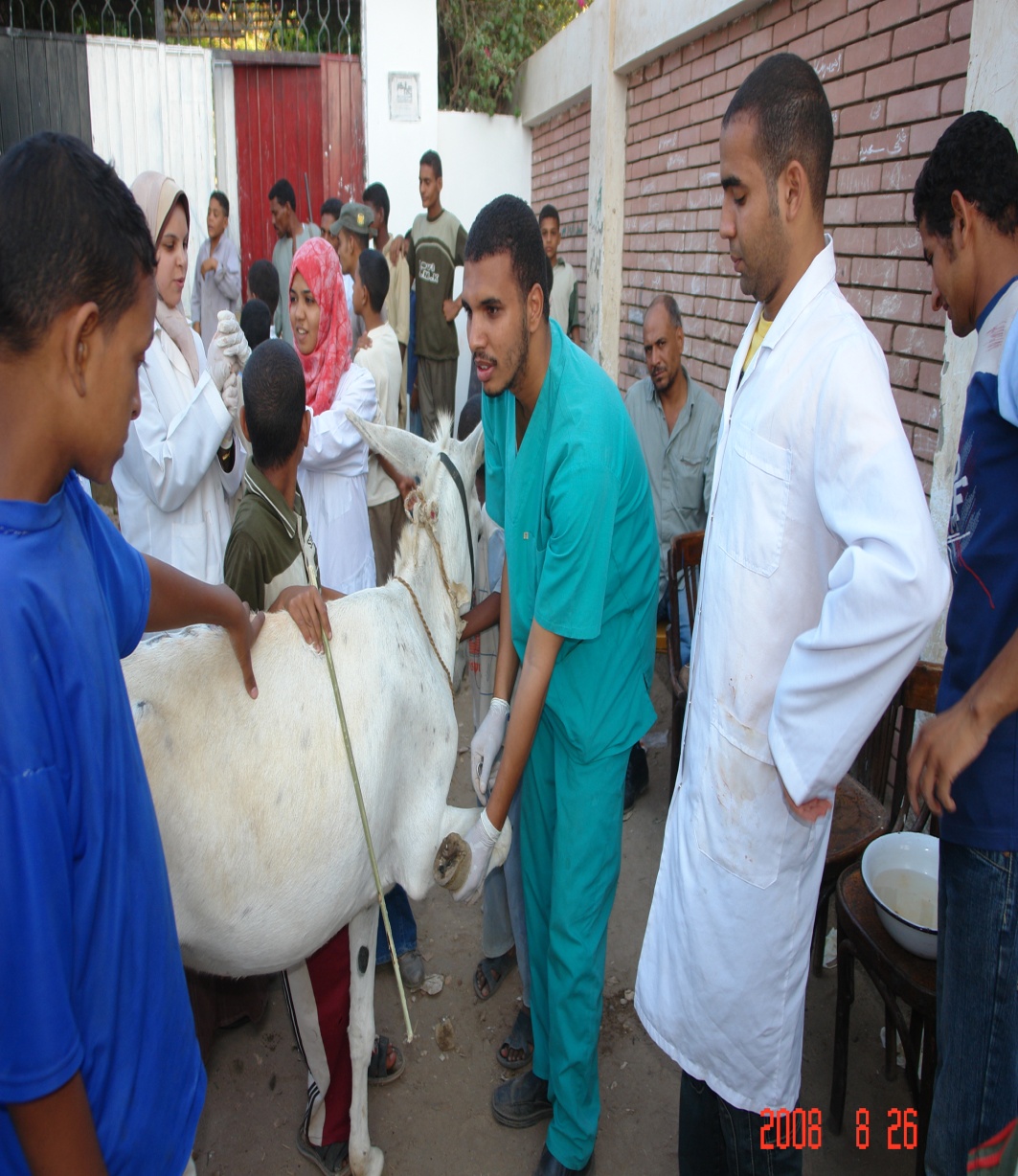 القوافل الطبية
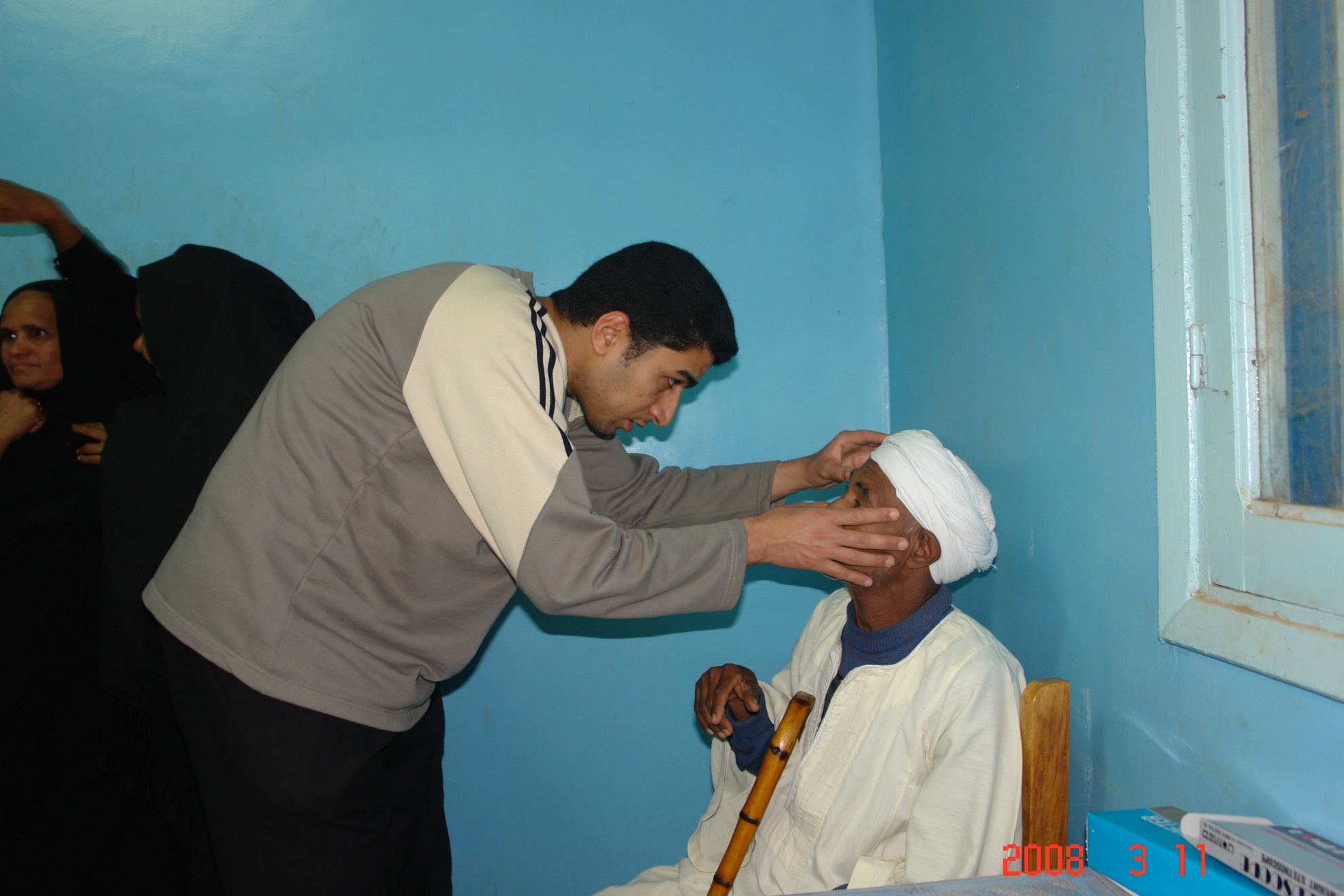 القوافل العلمية
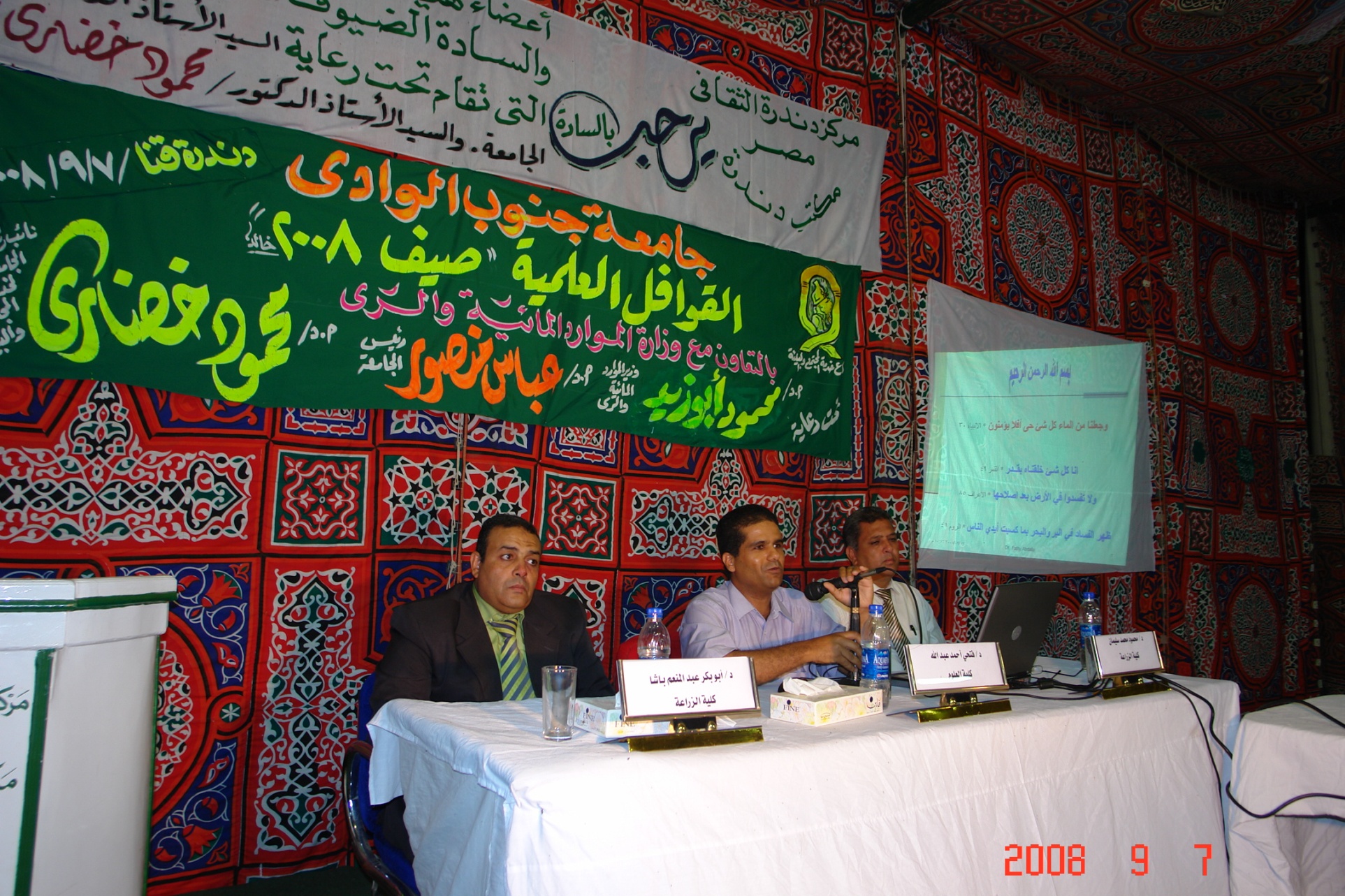 القوافل الرياضية والنظافة
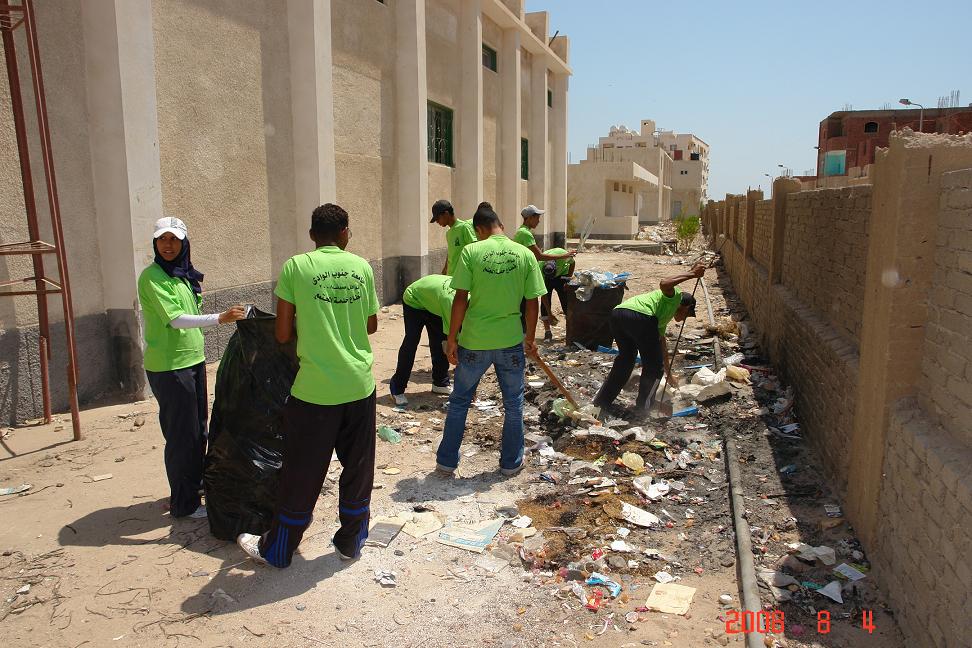 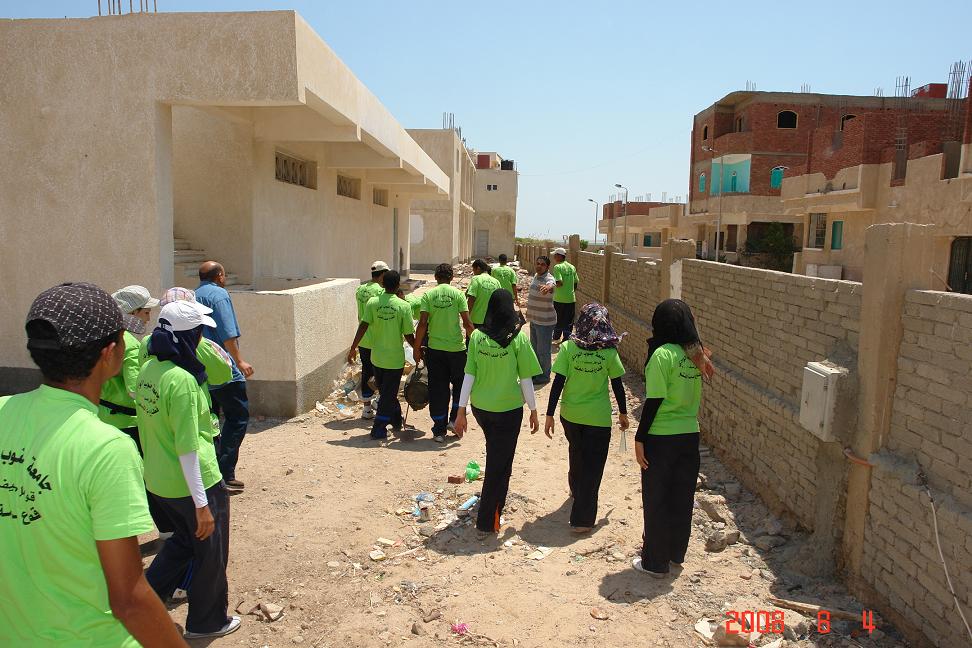 بعض المراكز والوحدات ذات الطابع الخاص
مركز اللغة الإنجليزية بكلية الآداب

مركز المعلومات بجامعة جنوب الوادى

مركز تنمية قدرات أعضاء هيئة التدريس ومعاونيهم

 مركز ضمان الجودة بالجامعة

 الوحدة ذات الطابع الخاص بكلية الزراعة
بعض المراكز والوحدات ذات الطابع الخاص
المراكز ذات الطابع الخاص بكلية التربية

الوحدات المنبثقة عن وحدة الجودة بكلية العلوم بقنا
سدد الله خطى الصادقين